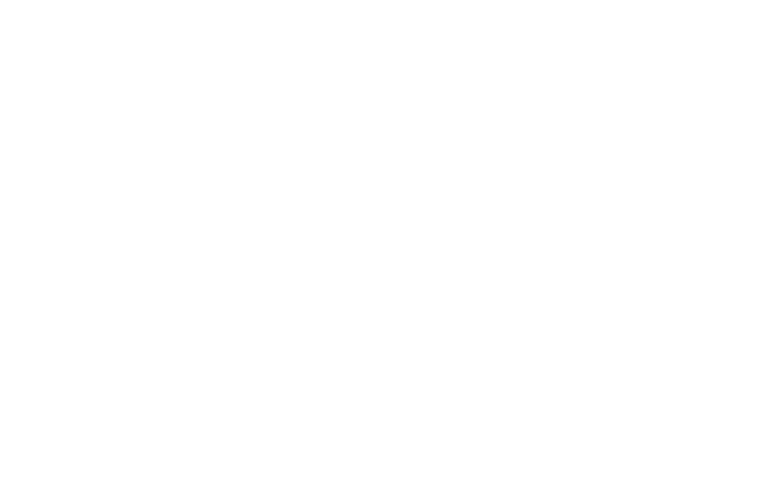 Siklus Ringkas Transaksi SAKTI
(Misi EUT SAKTI 2021)
Hari Ke-1
Setting Referensi
Administrator
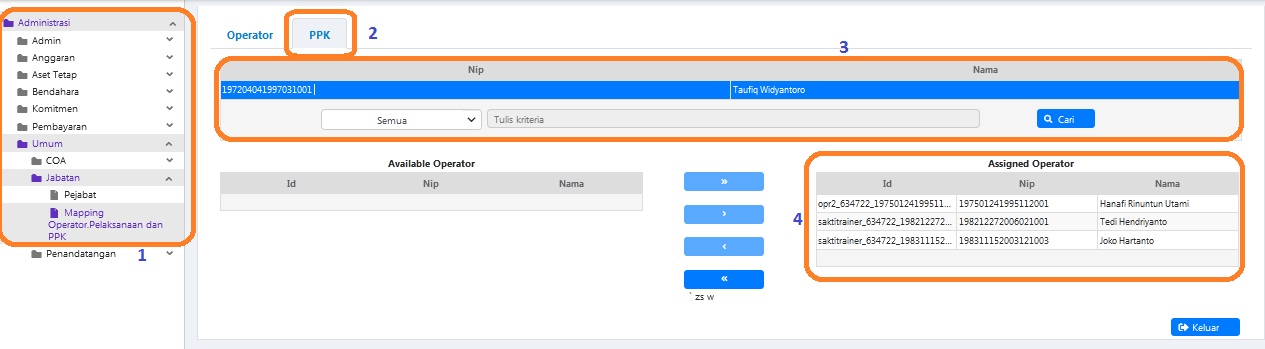 Administrator
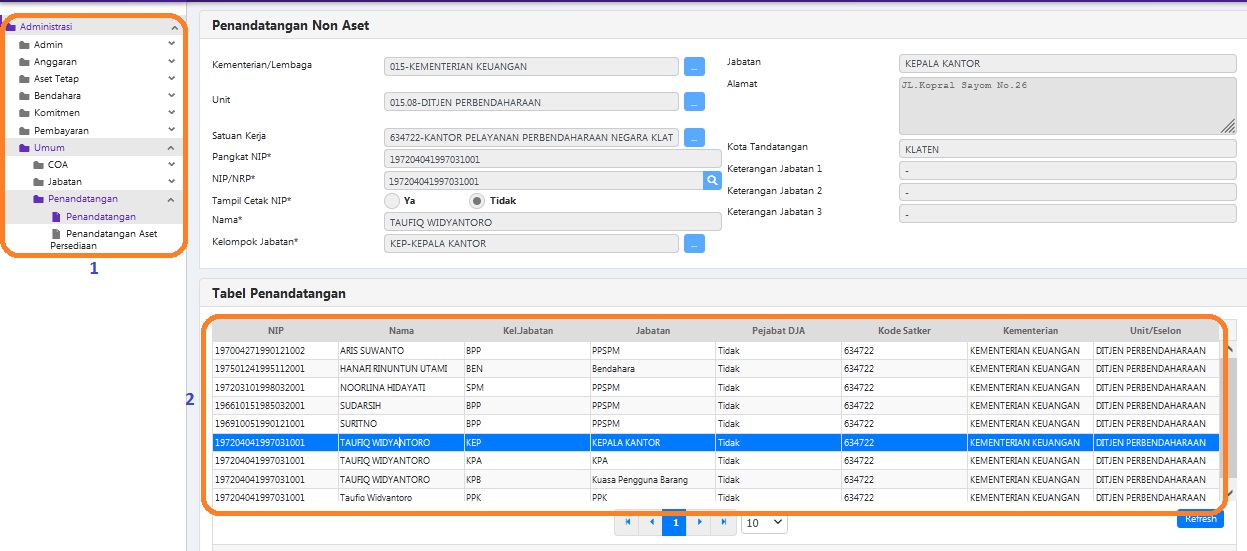 Administrator
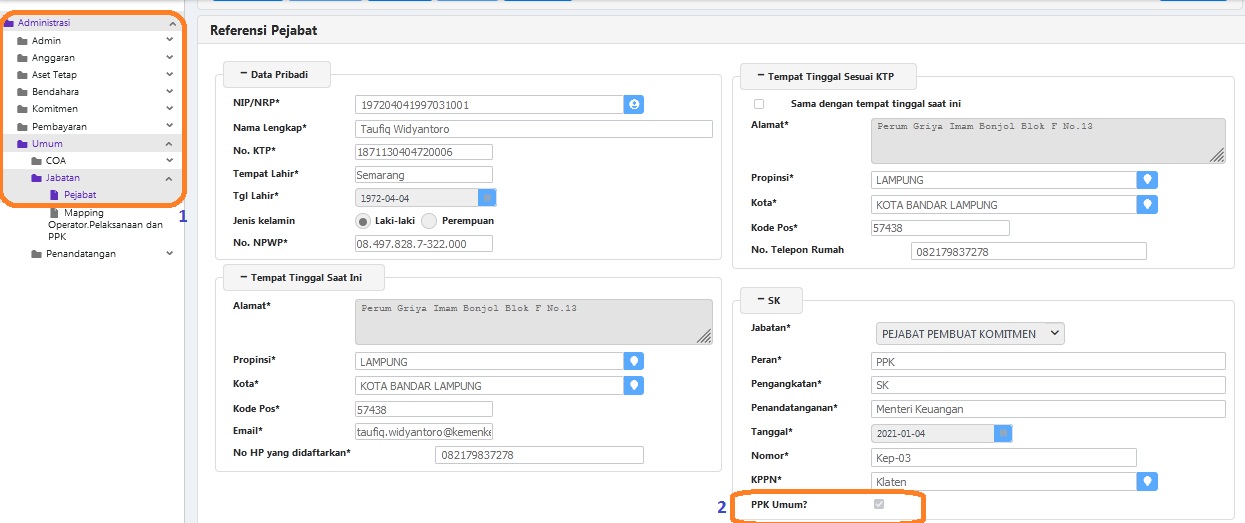 Administrator
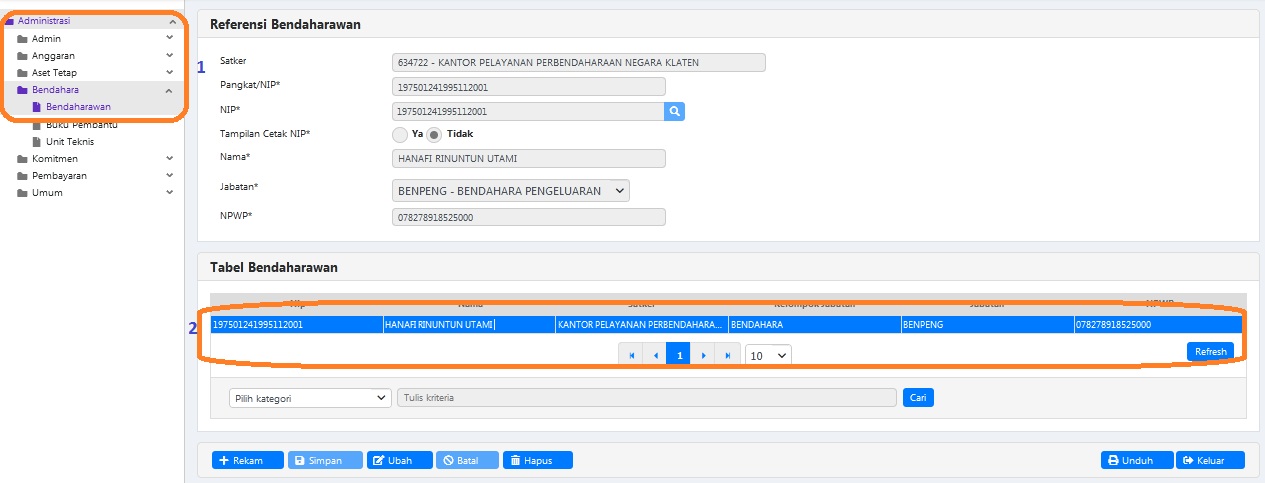 Bendahara
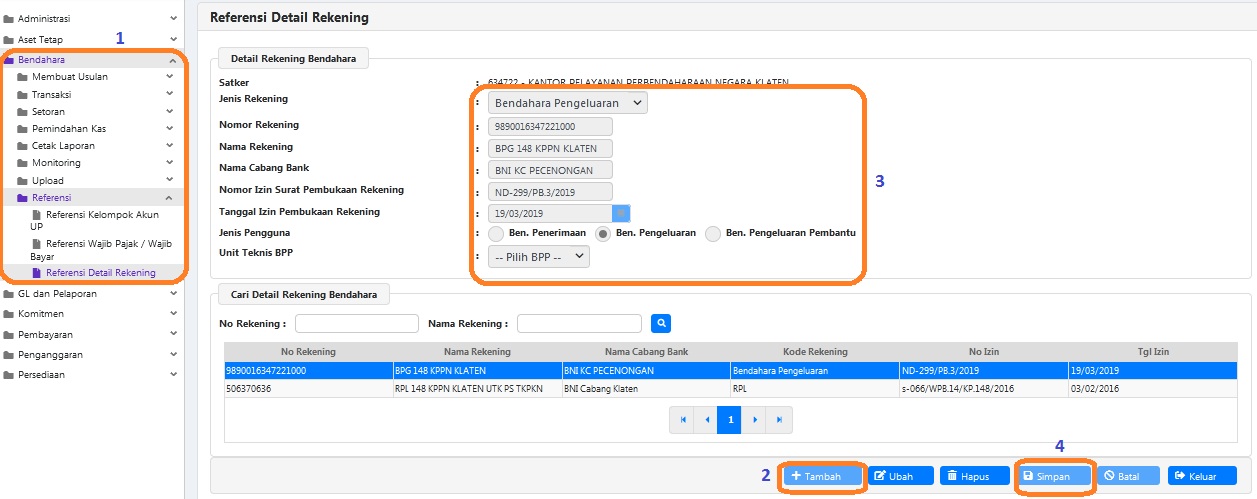 Bendahara
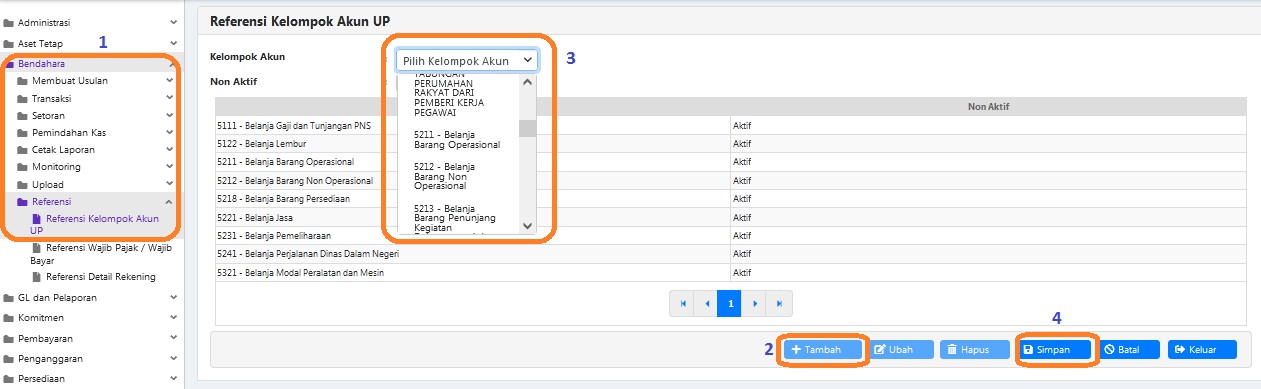 Bendahara
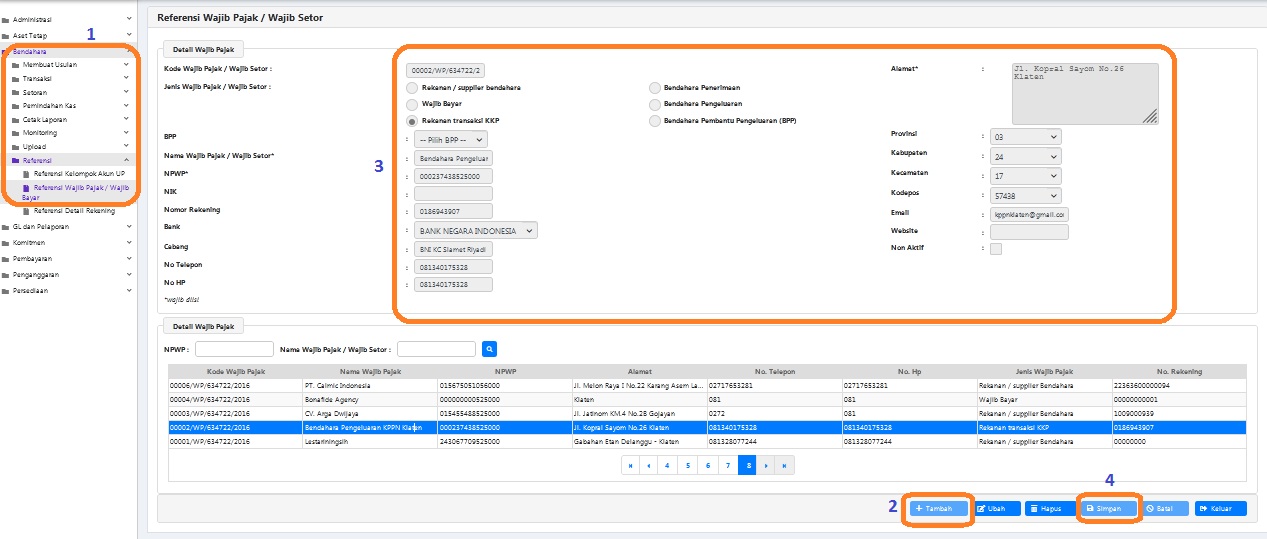 PPSPM
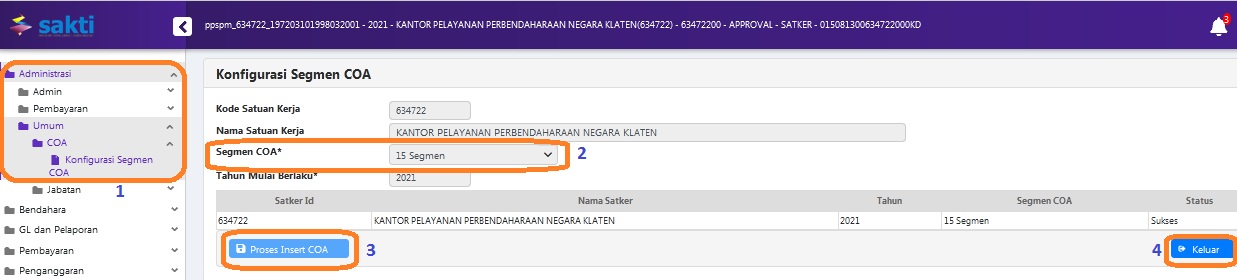